Action Plan Evidences
OUTFLOW - AFTER
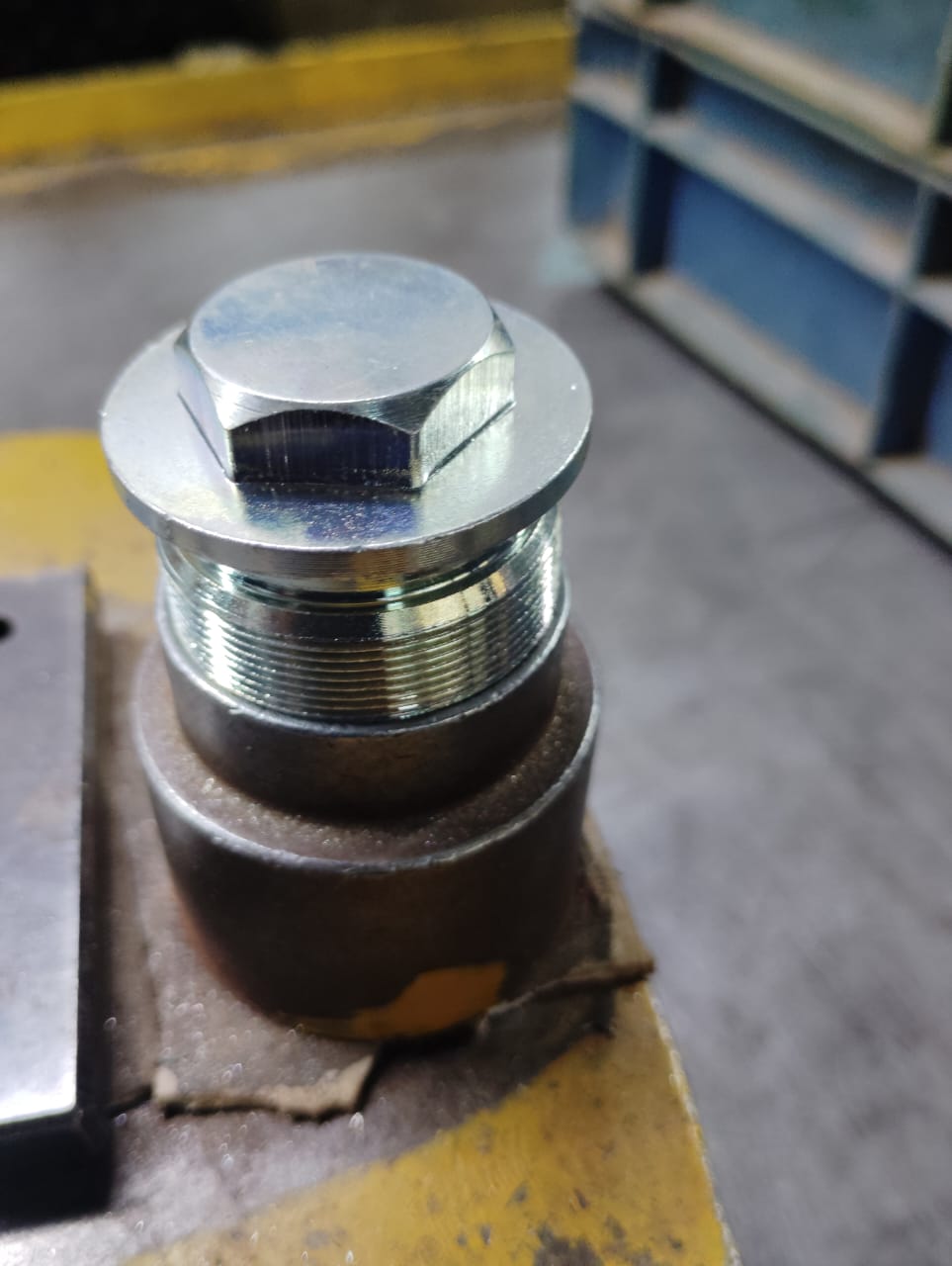 100% Inspection of Major Diameter with Ring Gauge. This will arrest the Undersize Diameter parts.
Action Plan Evidences
OUTFLOW - AFTER
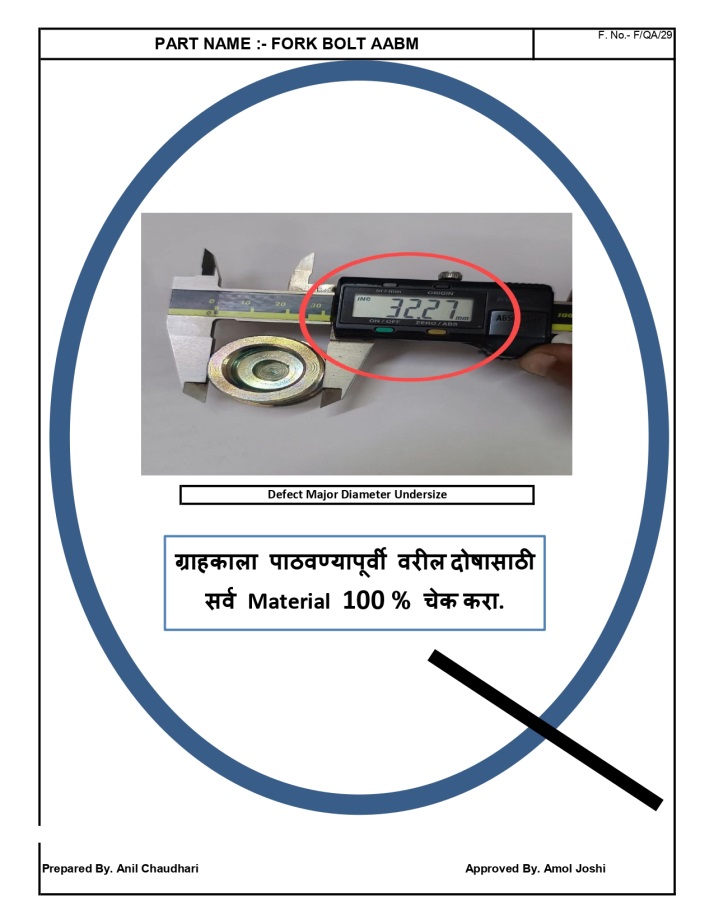 Q-Alert